Angry
Angry
Happy
Happy
Sad
Sad
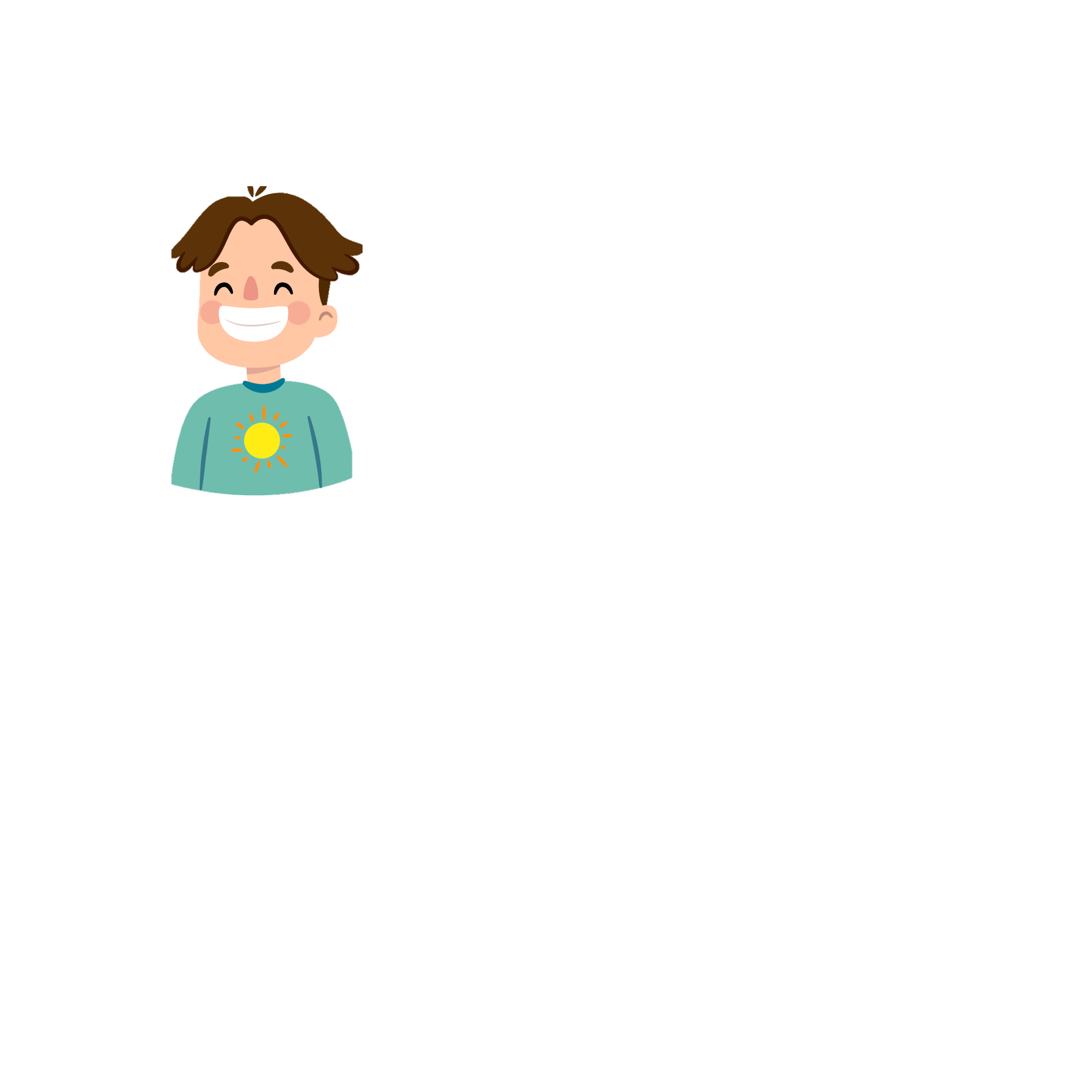 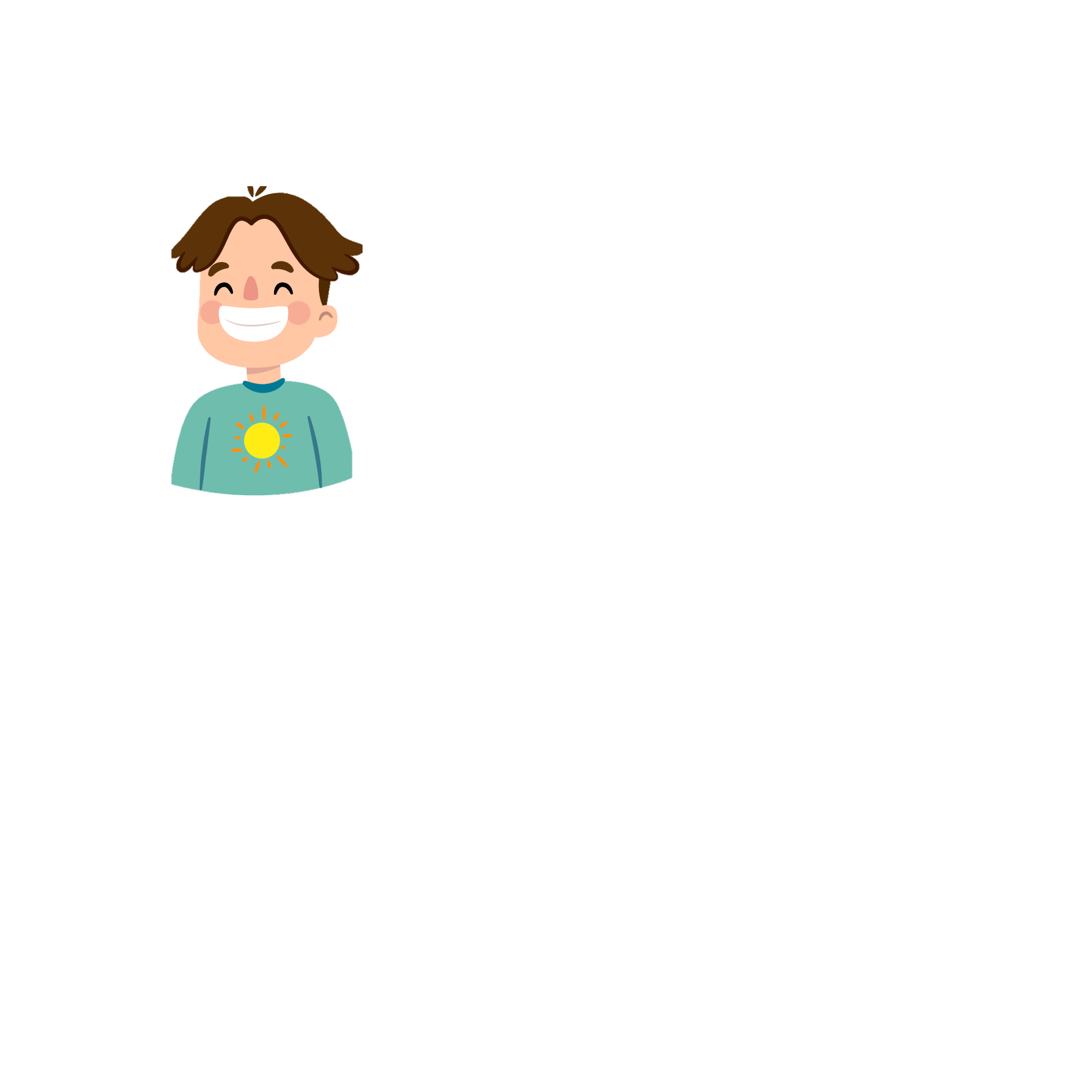 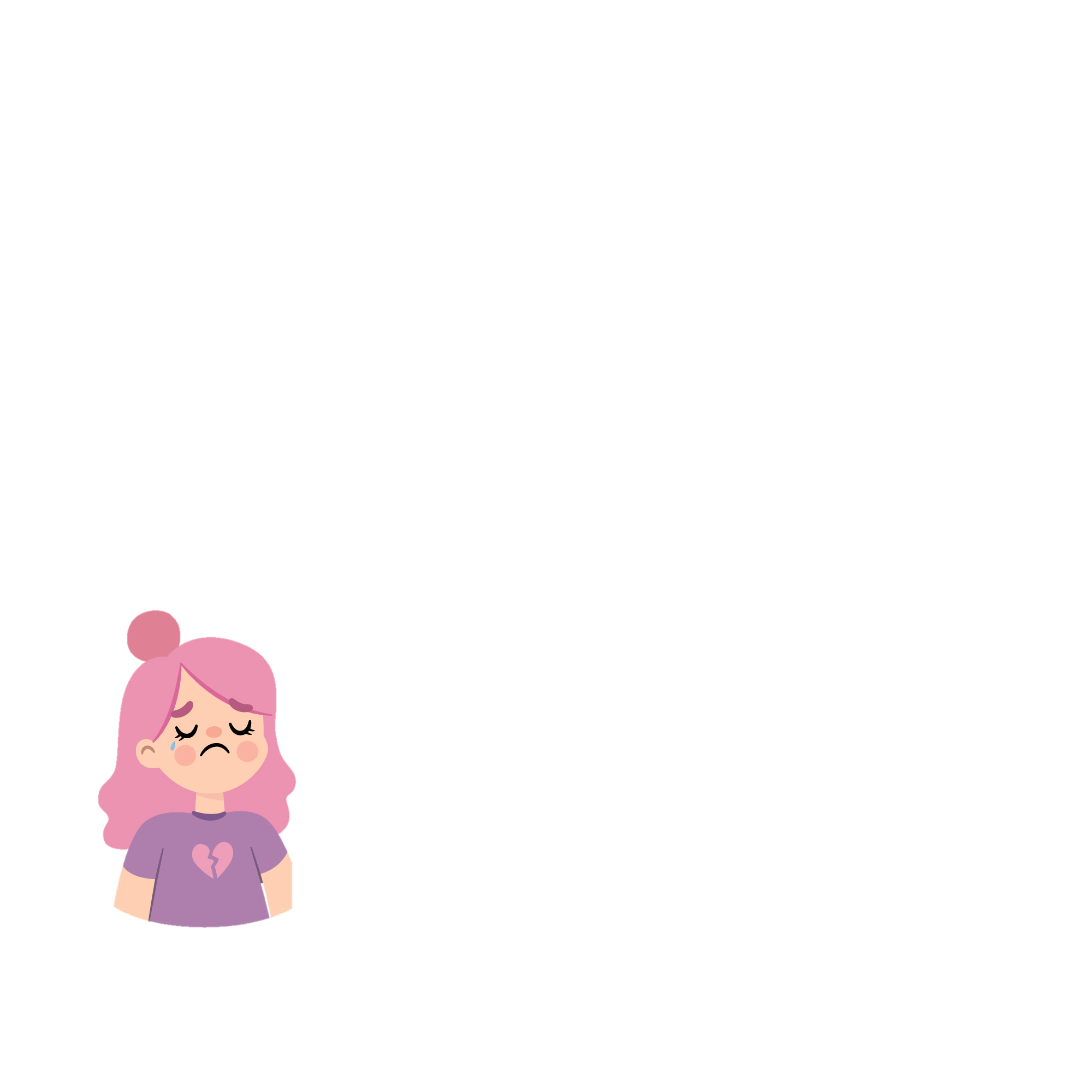 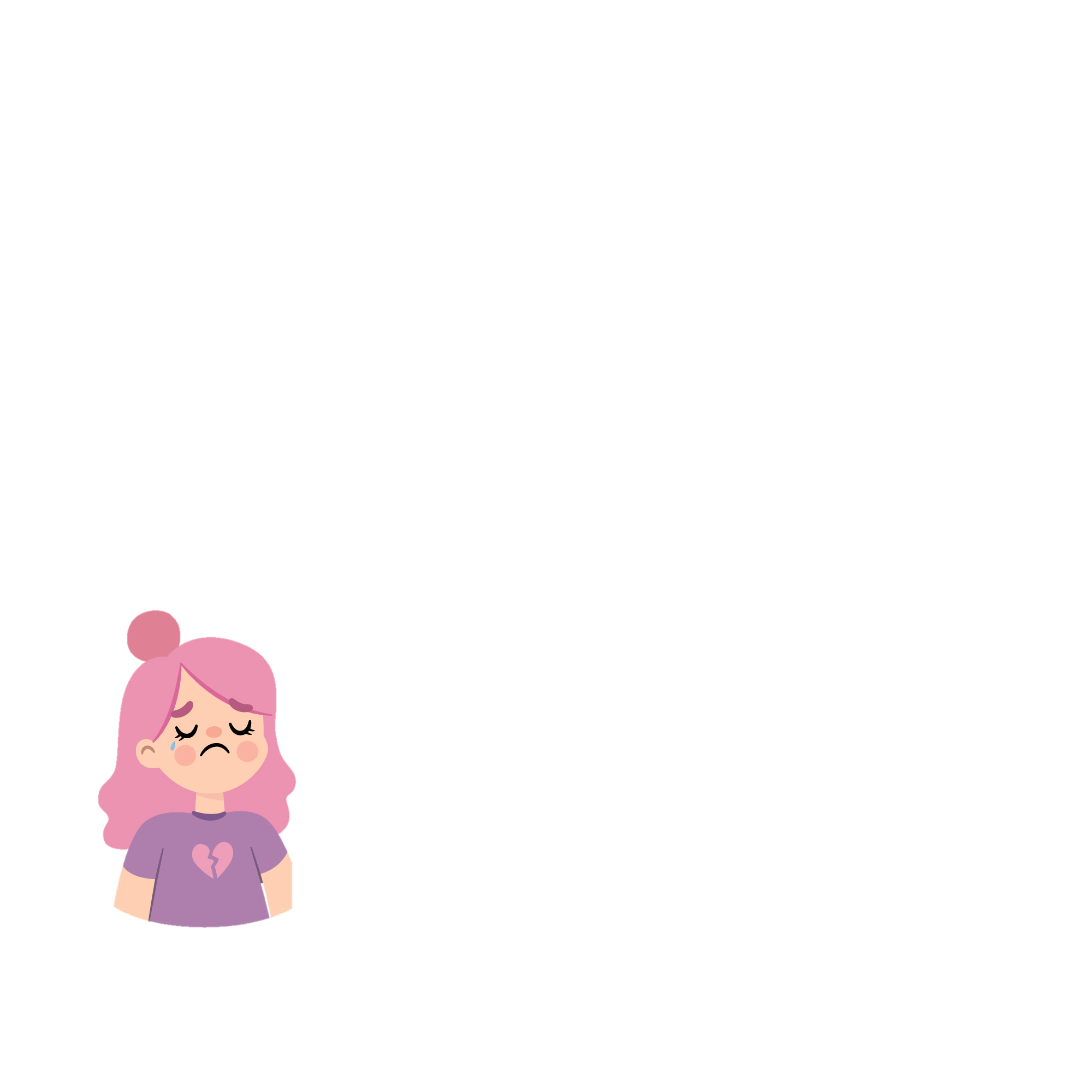 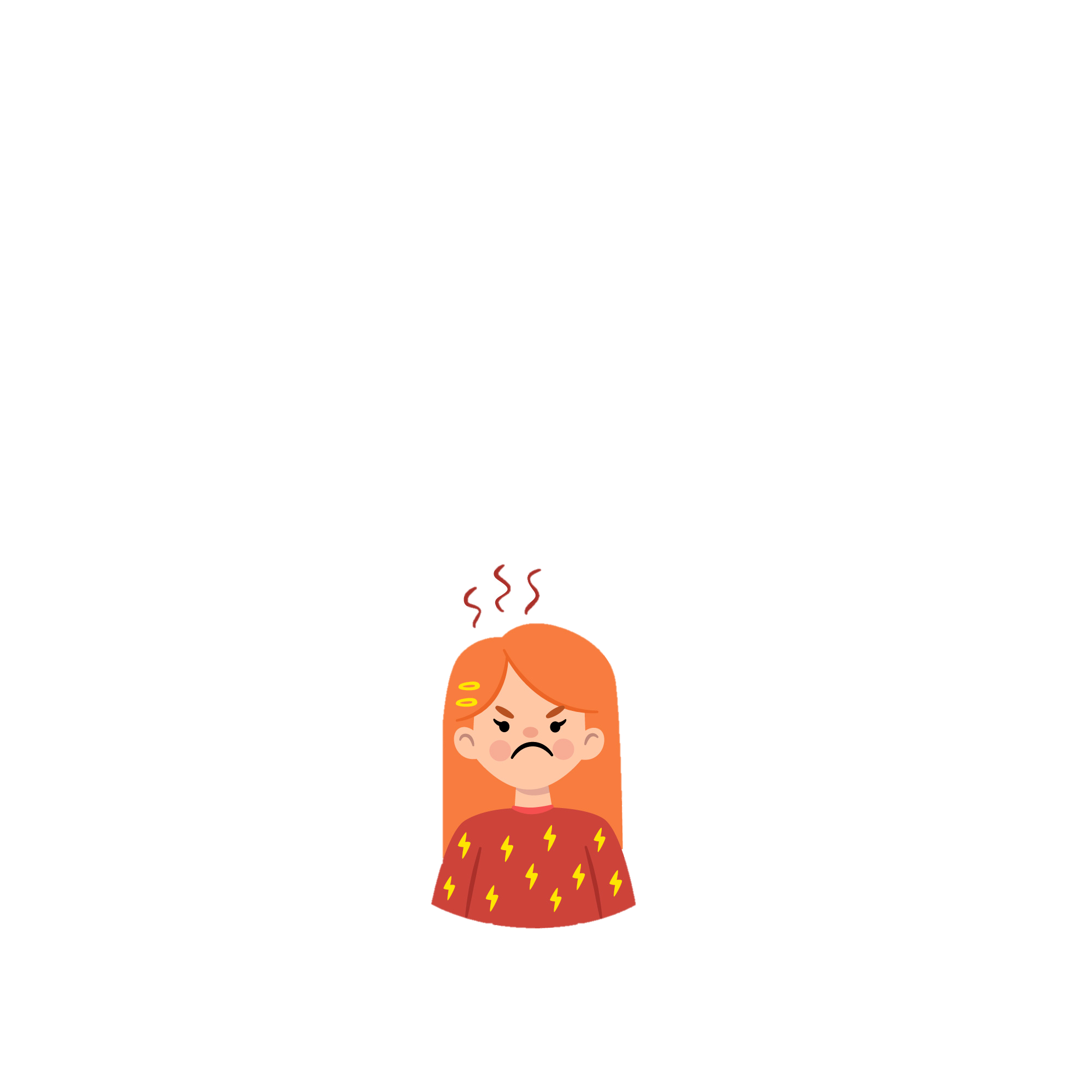 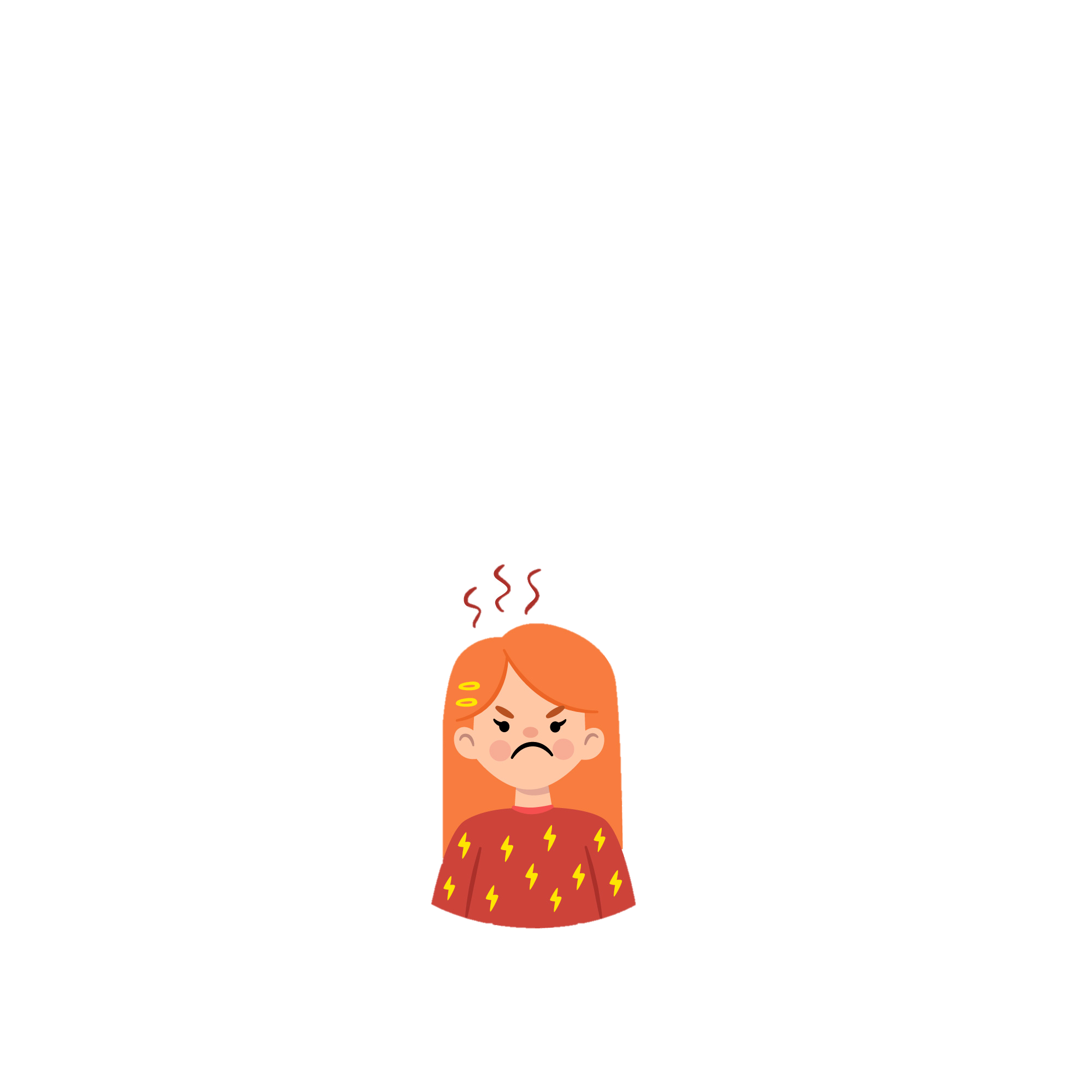 Sleepy
Loving
Loving
Sleepy
Scared
Scared
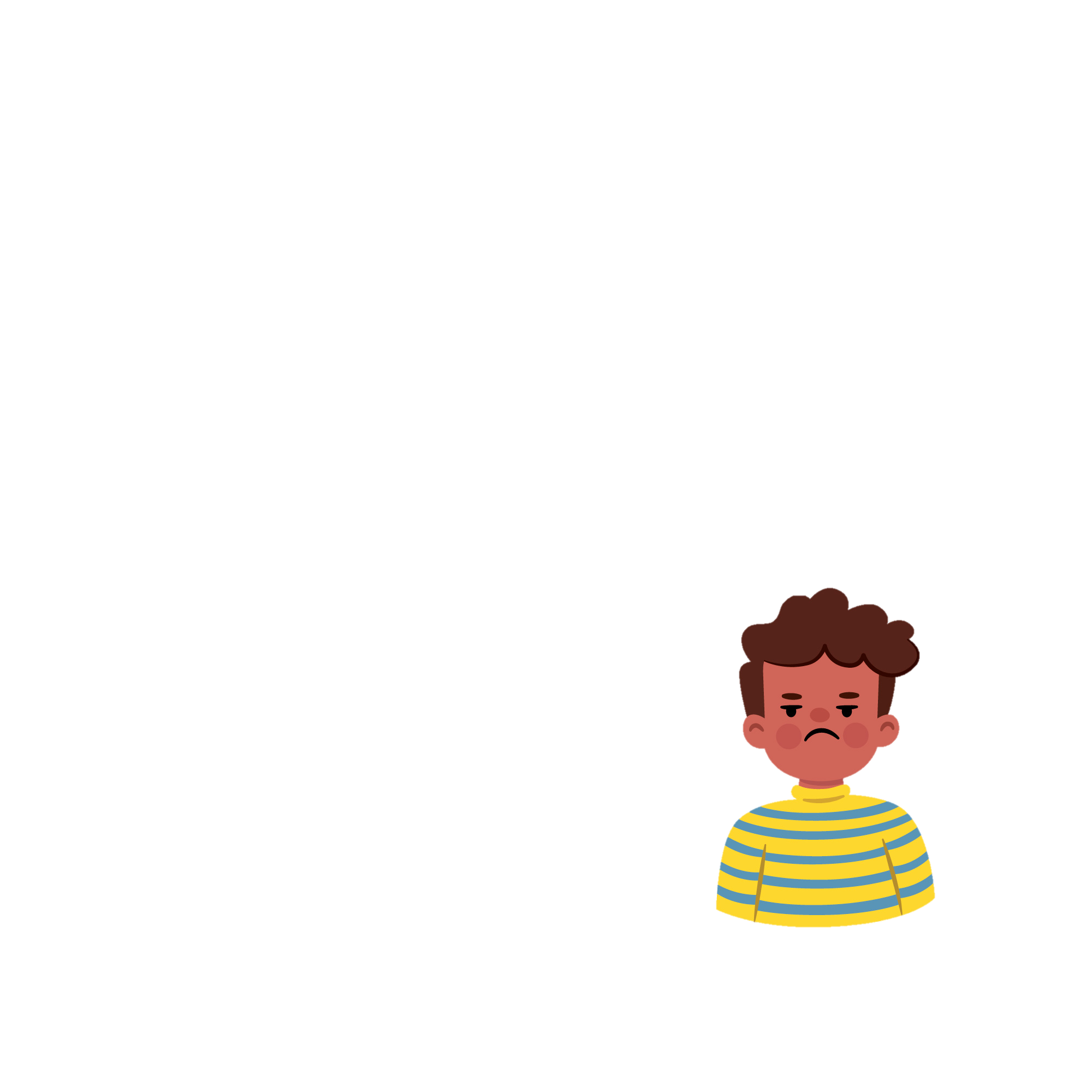 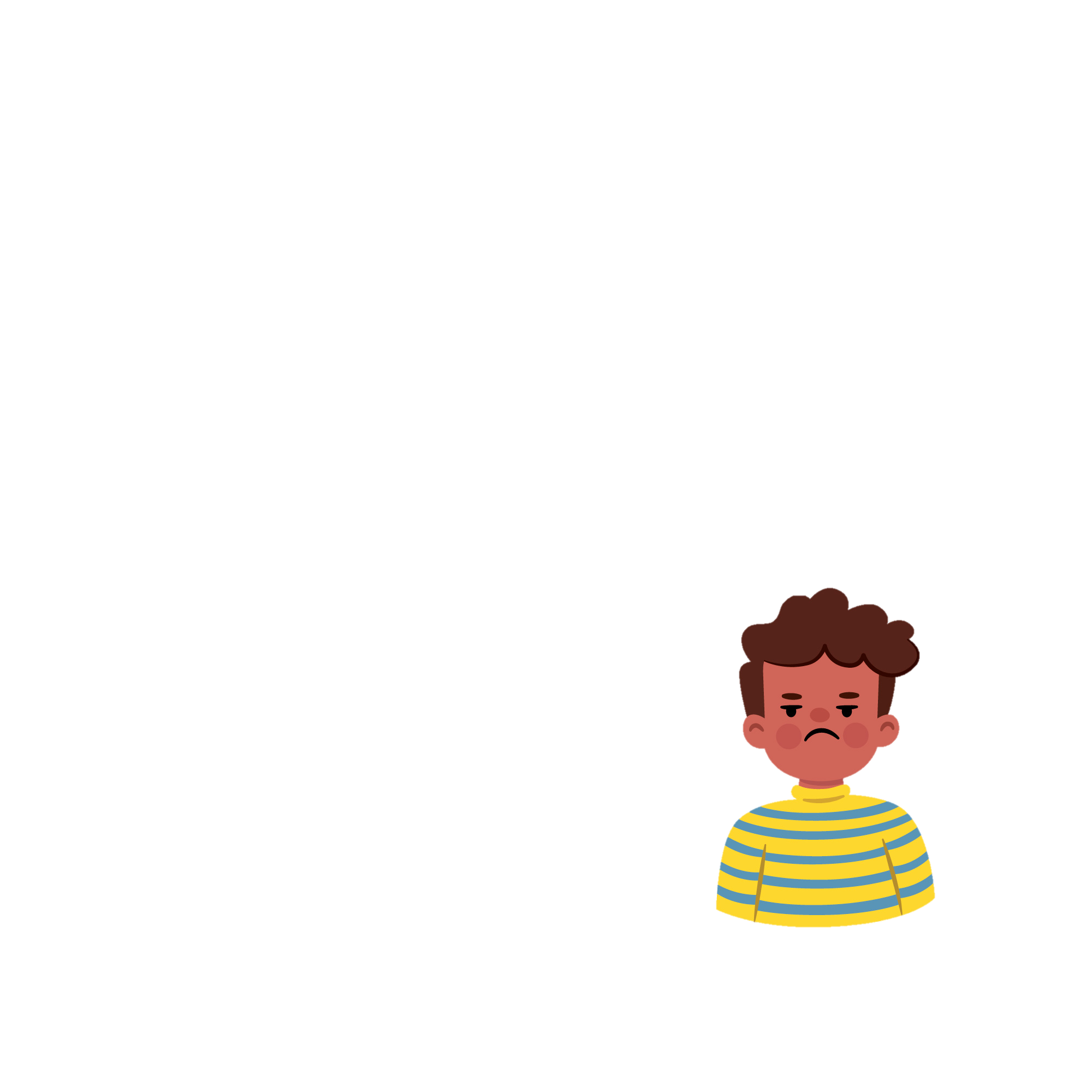 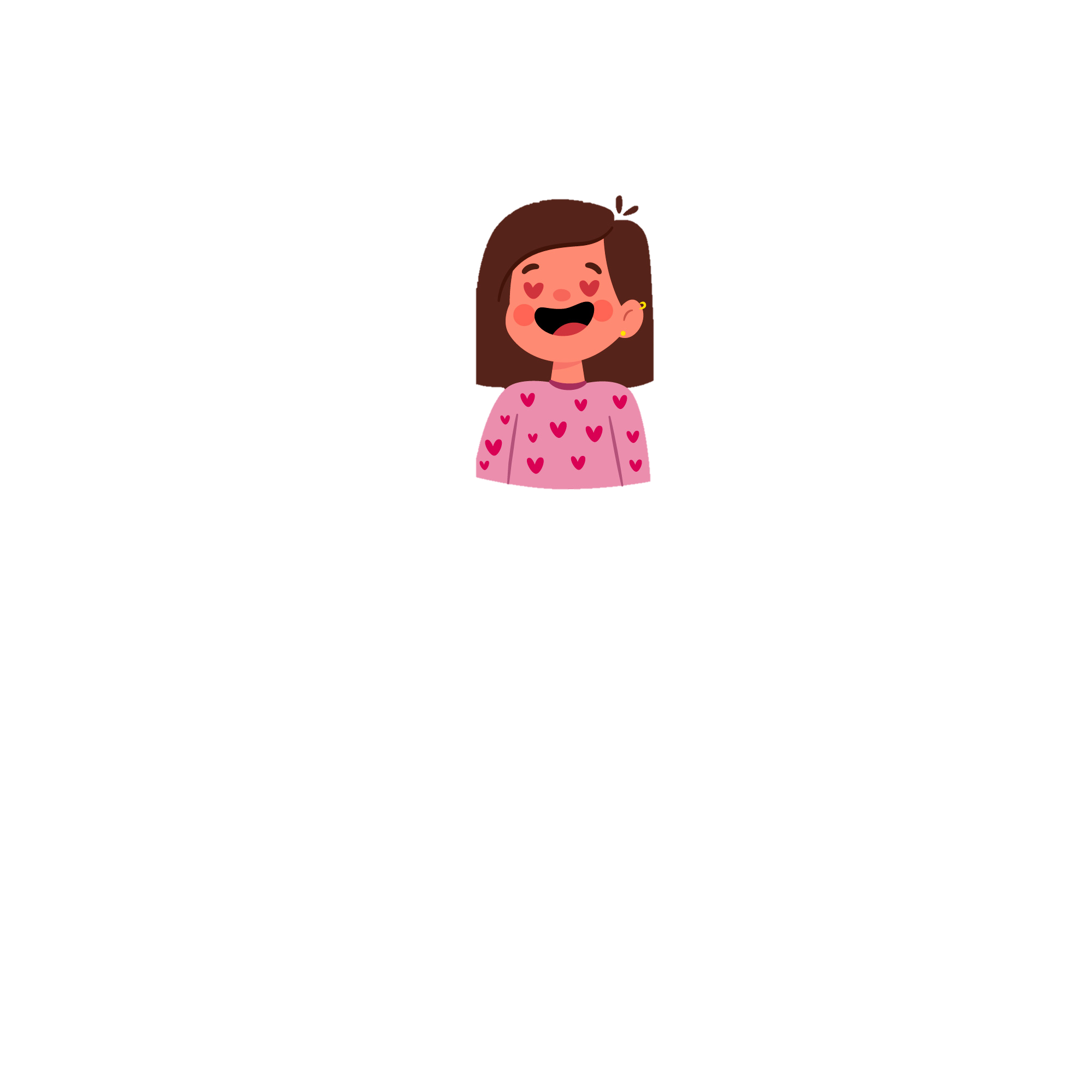 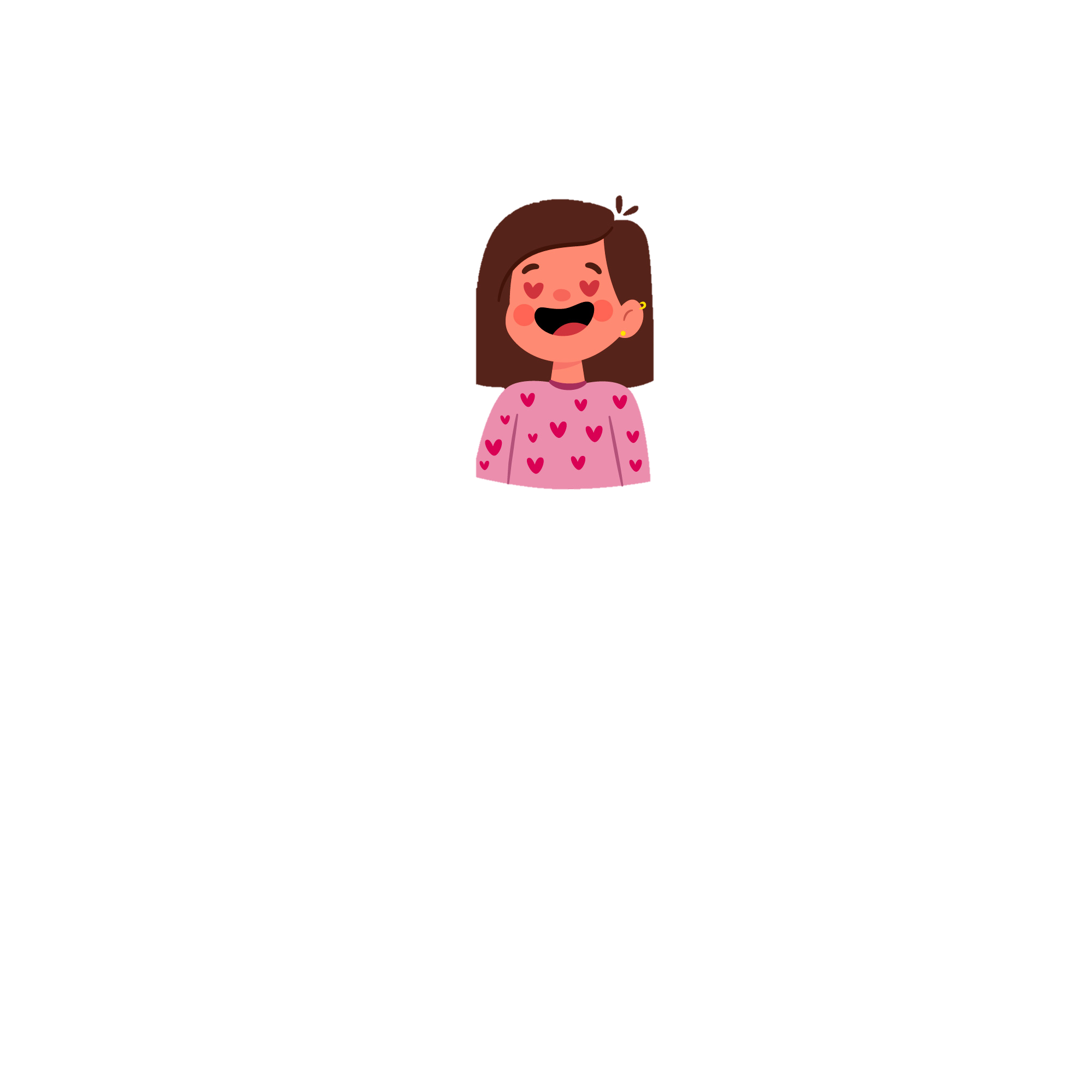 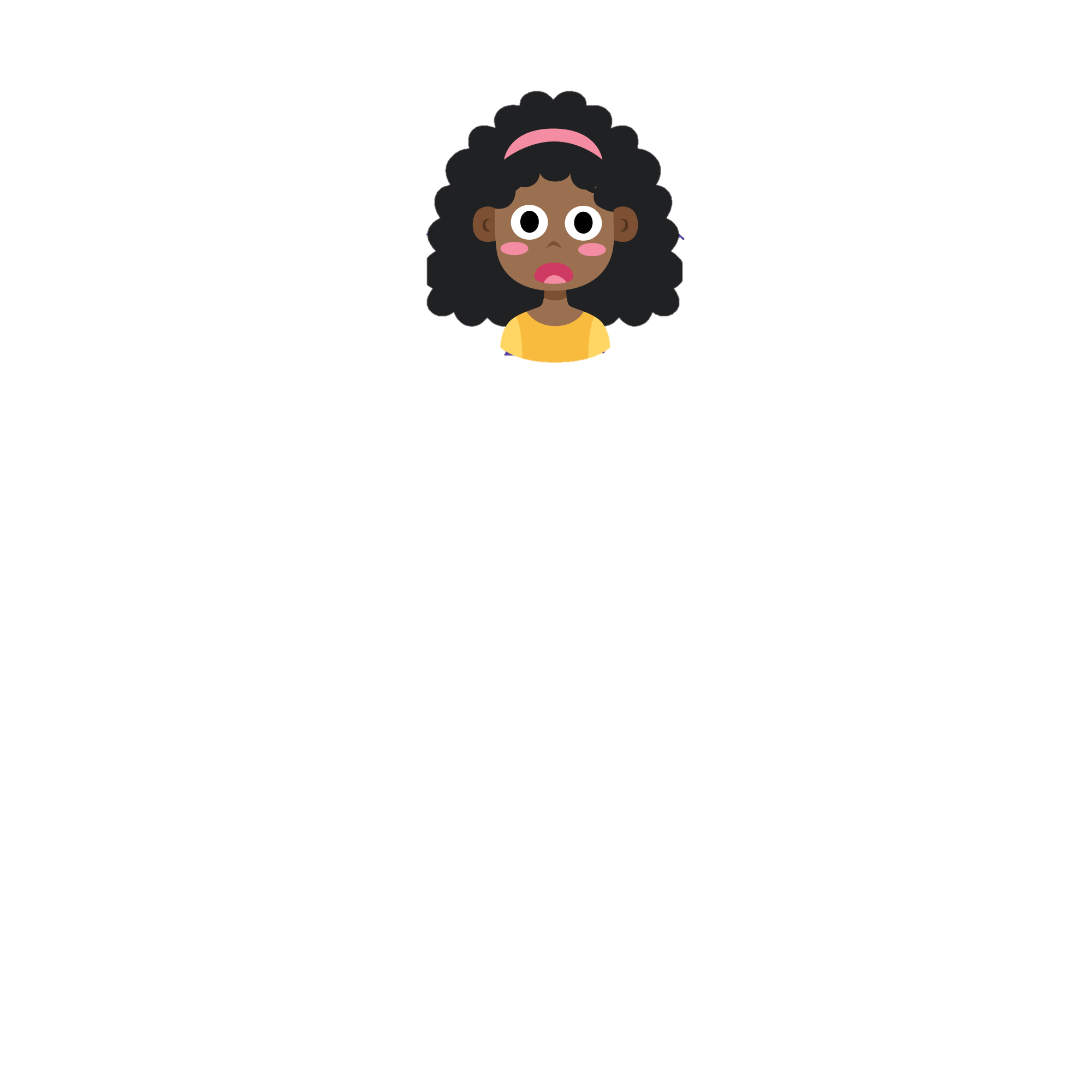 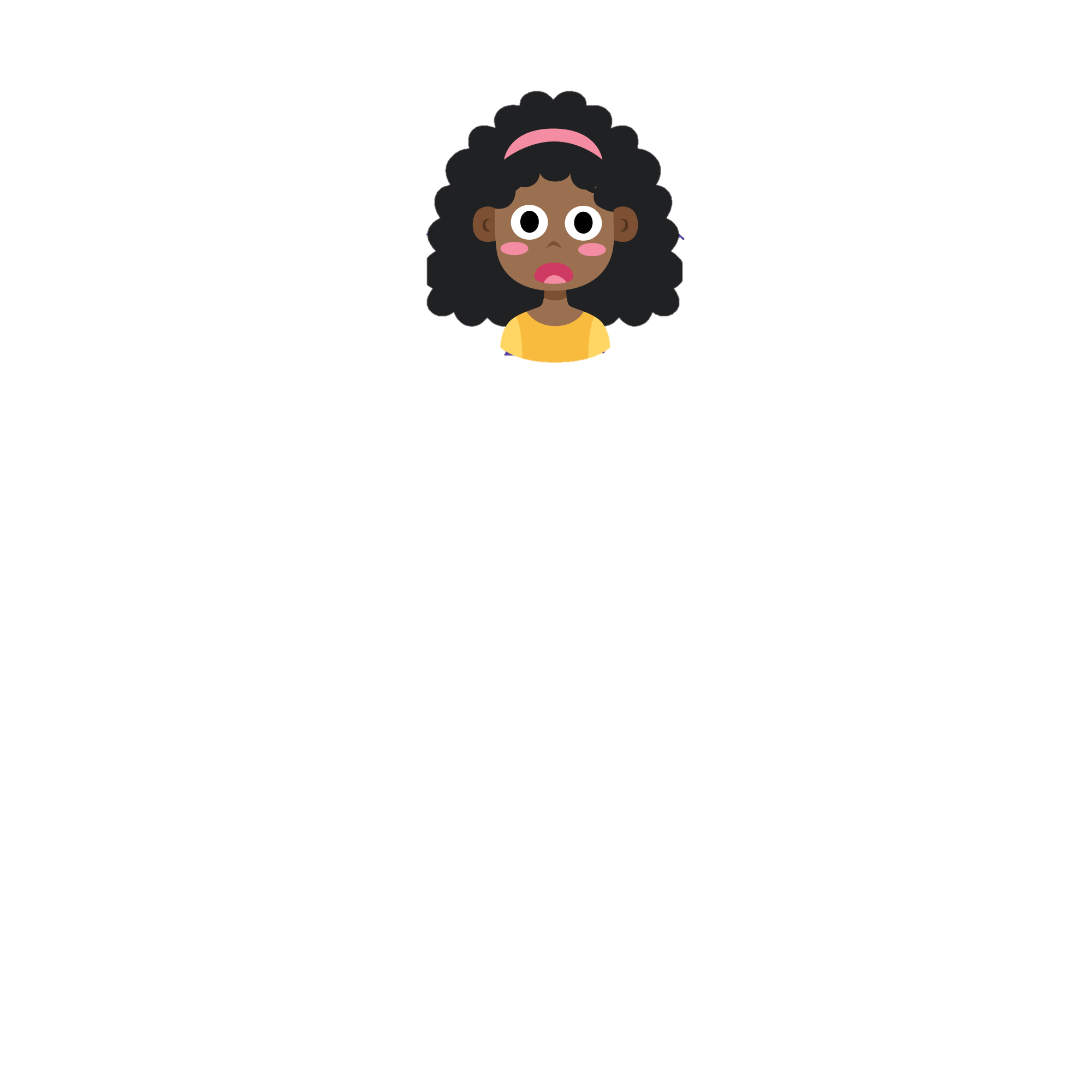 Happy
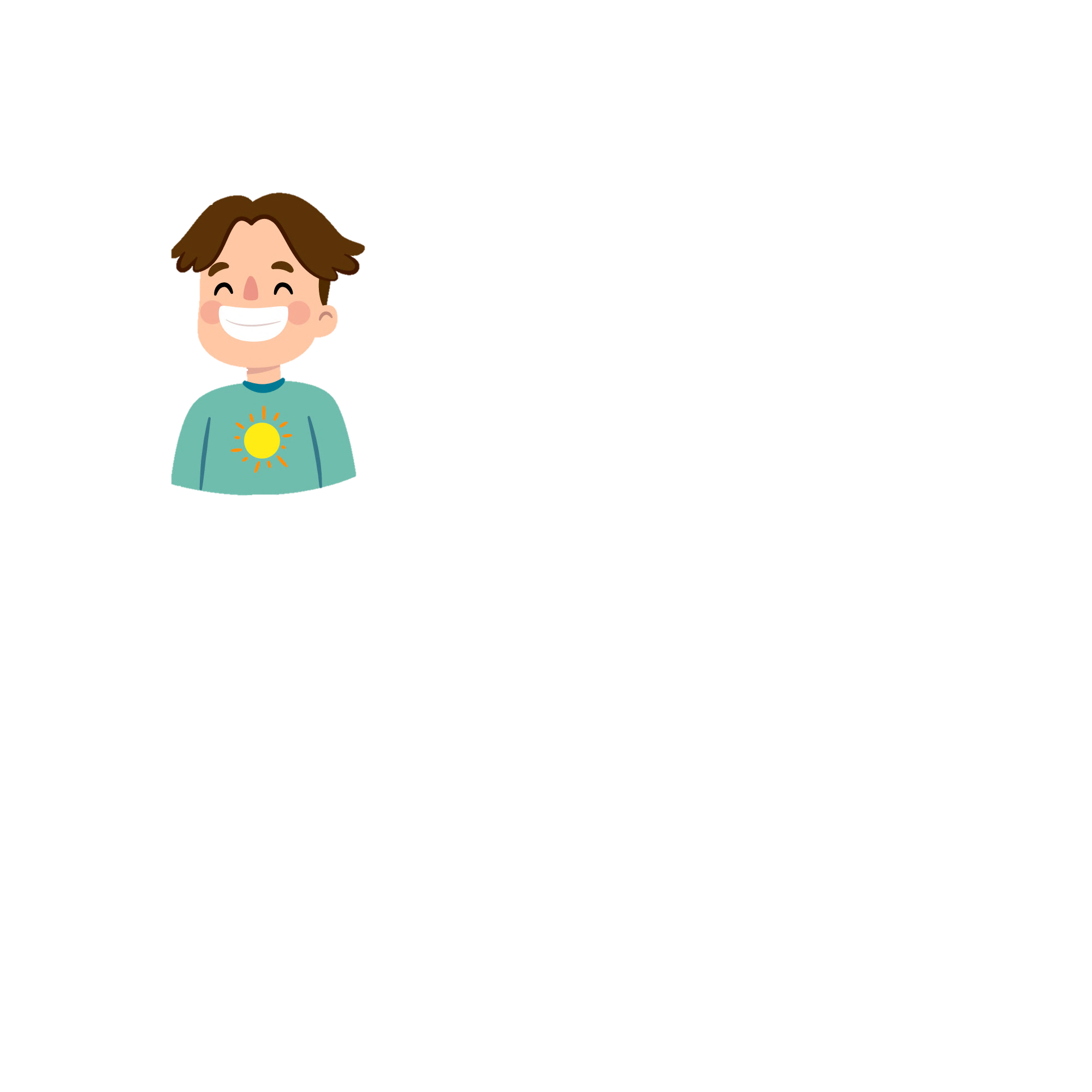